Supervised Agriculture Experience (SAE)
Ms. Marlin
Advanced Animal Science
SAE
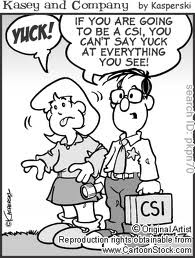 SAE
What does this have to do with supervised agriculture experience?
Why might we need to know our career paths?
Objectives
Determine how the FFA enhance SAEs.
Discuss some of the ideal SAEs for advanced animal science.
Enhancing
The FFA is involved with enhancing SAEs through scholarships and employability
Scholarships are awarded to students who have kept accurate records of their SAE projects each year.
SAEs are in place for students to become comfortable with the field they wish to become in.
Scholarships
Each year the National FFA Organization awards approximately $2 million in scholarships 
the National FFA Foundation and are given for a wide variety of experiences, career goals and higher education plans
Scholarships
The selection process takes into account the whole student - FFA involvement, work experience and Supervised Agricultural Experience (SAE) 
More than 1,000 scholarships available
Employability
SAEs were created to ensure that the students walk away from their AFNR course with a better understanding of their career path.
The employability portion helps determine strengths and weaknesses.
A career path can then be placed that will allow for the strengths to show
SAEs in Advanced Animal Science
SAE project examples for advanced animal science
Veterinarian assistant
Working at a local feed store
Processing feed at a feed mill
Pet supply shop
Helping at a taxidermist
SAEs in Advanced Animal Science
Veterinarians assistant
Working along side of animals would be beneficial to a student perusing an animal science career.
Local feed store
Helping with selling of feed products 
Feed mill
Processing feed and helping of distrusting feed
SAEs in Advanced Animal Science
Pet Shop
Allowing for small animals to be apart of animal science
Taxidermy
Determining how animals are processed and cleaned before consumption
Objectives
Determine how the FFA enhance SAEs.
Discuss some of the ideal SAEs for advanced animal science.
Activity
Form a group of two individuals
Each member will need to have his/her record book in hand
The record books will be switched between the partners 
Each individual will then evaluate the record book to determine what is needed and what can be removed
The rubric:
http://naae.ca.uky.edu:8080/clearspace_community/docs/DOC-1385